Diabetes Scientific Meeting             
in Fukui
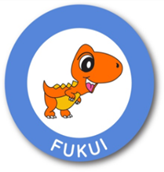 2017年4月6日(木)　18:40～20:40
福井県医師会館　2階『大ホール』      福井市大願寺3-4-10  TEL:0776-24-0387
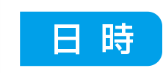 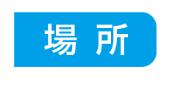 本会は日本医師会生涯教育単位1.5単位【CC76（糖尿病）1単位、CC82（生活習慣）0.5単位】を申請中です。※本研修会は地域包括診療料・加算の対象研修会になります。
日病薬病院薬学認定薬剤師制度1単位申請中です。
日本薬剤師会研修センター1単位申請中です。
共催　福井県糖尿病対策推進会議　福井糖尿病療養指導研究会
　　　　福井県病院薬剤師会　　福井県薬剤師会
　　　　ノボ ノルディスク ファーマ株式会社